Censo de Población y Vivienda 2024
Capacitación Censo de Población y Vivienda
2024
Objetivos
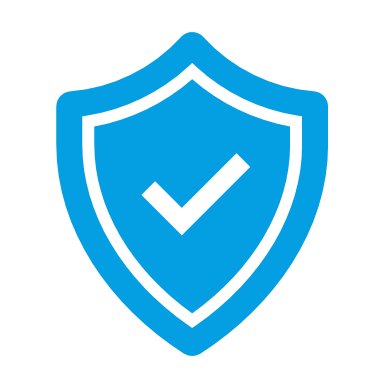 Revisar las funciones del Instituto Nacional de Estadísticas de Chile (INE), el contexto del Censo de Población y Vivienda 2024, la Ley 17.374 que lo rige y que establece el Secreto Estadístico.

Esta información es fundamental para que te presentes a la ciudadanía.
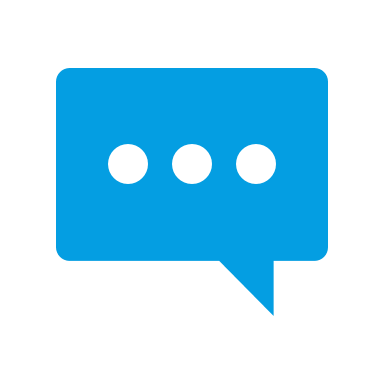 Contenidos
01.
Presentación Censo de Población y Vivienda
02.
Secreto Estadístico y confidencialidad de los datos
Presentación Censo de Población y Vivienda
01.
Presentación Censo de Población y Vivienda
01.
¿Qué rol cumple el Instituto Nacional de Estadísticas en el país?
Es el organismo encargado de producir las estadísticas oficiales de Chile. 
La información generada por la institución sirve de base para el diseño y evaluación de políticas públicas que involucran a la población.
Además, los datos producidos se utilizan para el desarrollo de investigaciones.
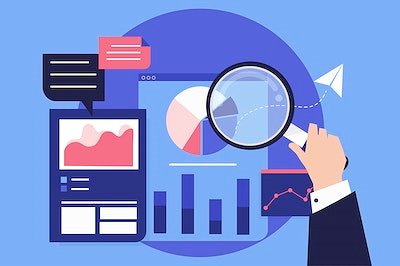 Presentación Censo de Población y Vivienda
02.
¿Qué es un Censo de Población y Vivienda?
Es el operativo estadístico más grande del país que responde a las preguntas: ¿cuántos somos?, ¿dónde y cómo vivimos?

La información del Censo de Población y Vivienda es un insumo fundamental para actualizar las necesidades de la población, planificar acciones y tomar decisiones en beneficio de la ciudadanía.
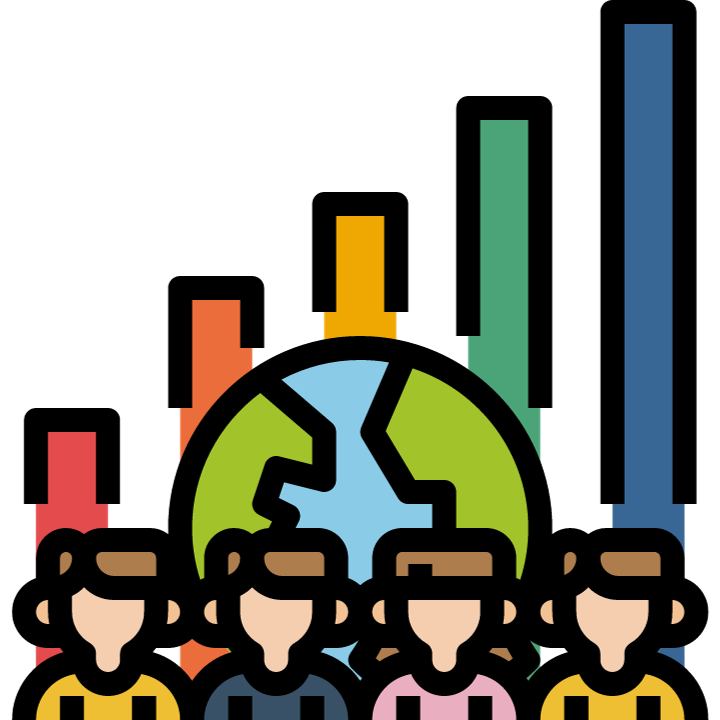 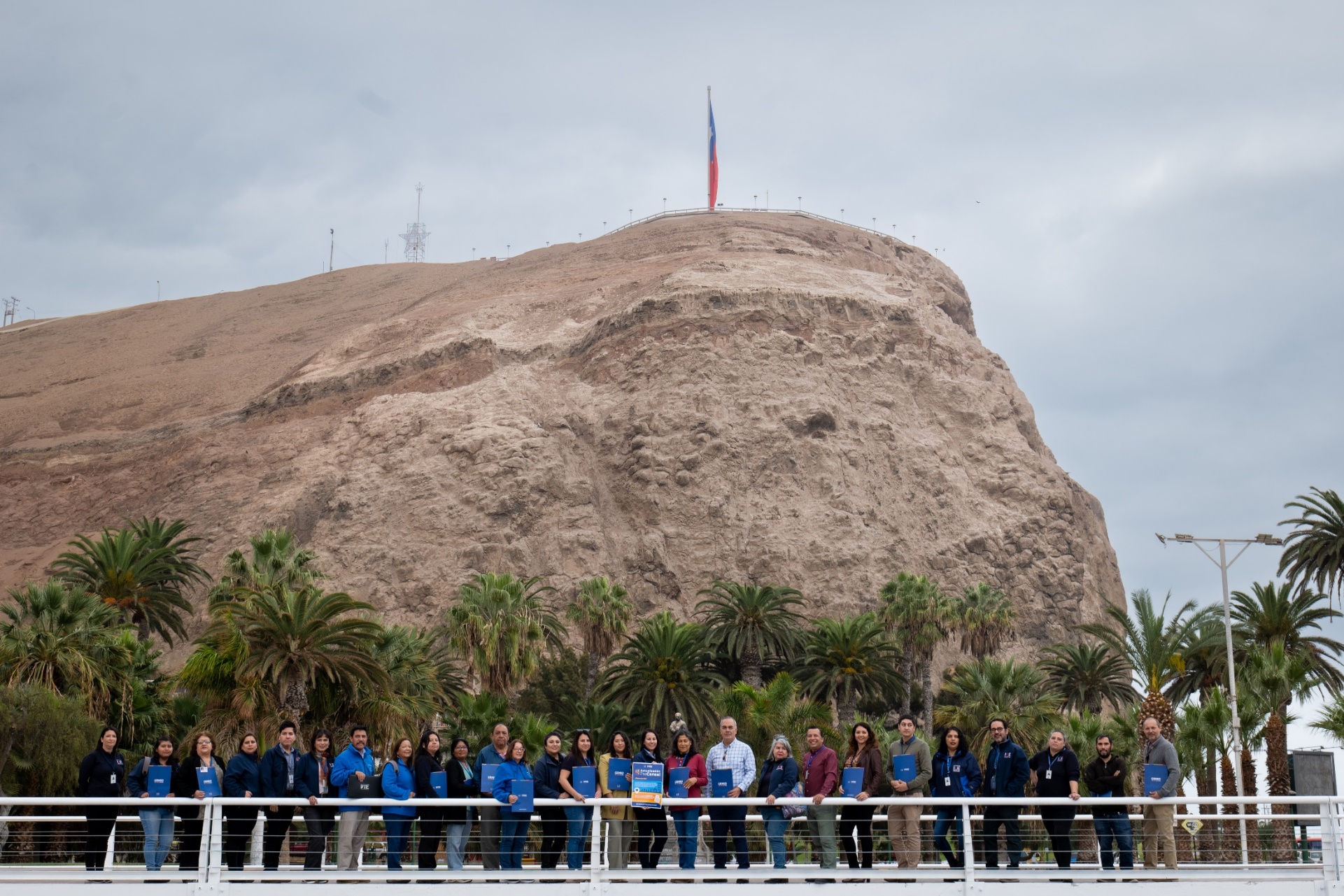 03.
¿Cómo nos beneficia el Censo de Población y Vivienda?
El Censo de Población y Vivienda es el único instrumento que produce información detallada de localidades grandes o pequeñas, como de distintos grupos de la población. 
Contribuye a la toma de decisiones sobre cómo usar los recursos públicos y privados.
El Censo es el punto de partida para la toma de decisiones en infraestructura y servicios durante los próximos 10 años.
04.
¿Cómo se está llevando a cabo la recolección del Censo 2024?
Mediante la metodología de derecho, censando a las personas según su lugar de residencia habitual.
La recolección comenzó en marzo y terminará en junio de 2024.
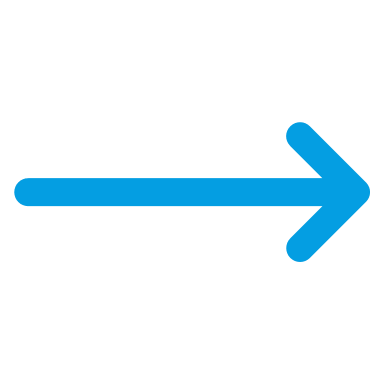 junio de 2024
marzo de 2024
Fase de Revisita 
4 semanas
Fase de Barrido
8 semanas
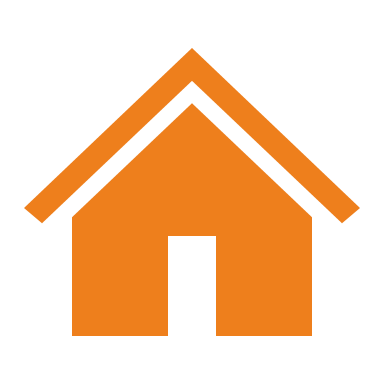 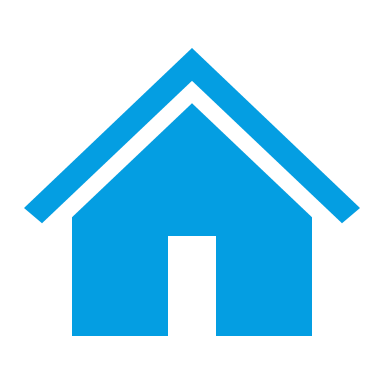 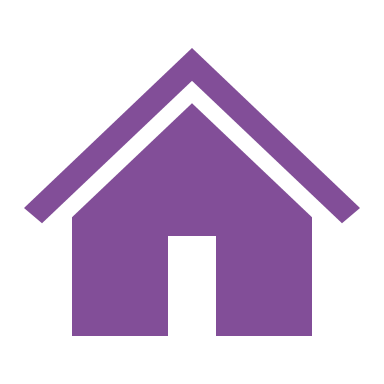 Secreto Estadístico y confidencialidad de los datos
02.
06.
¿Cómo están protegidos los datos de las personas?
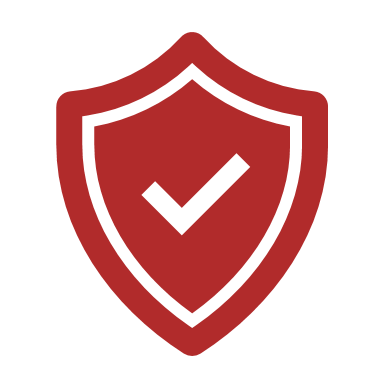 Toda información que las personas informantes entregan a las y los censistas queda protegida por el Secreto Estadístico, de acuerdo con la Ley 17.374 que rige al Instituto Nacional de Estadísticas.
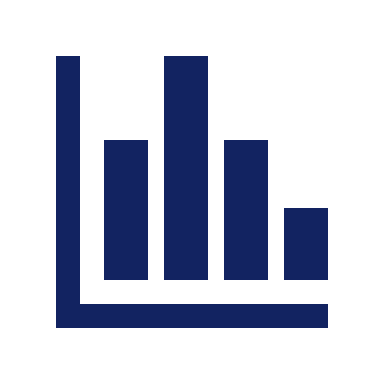 07.
¿Cómo están protegidos los datos de las personas?
El secreto estadístico resguarda la privacidad de las personas, por lo tanto, no se puede difundir ni compartir el nombre, domicilio, ocupación o cualquier dato específico que permita identificarlas. La infracción de esta normativa es sancionada con penas que van desde 61 días a los tres años de reclusión y multa de 6 a 10 UTM.
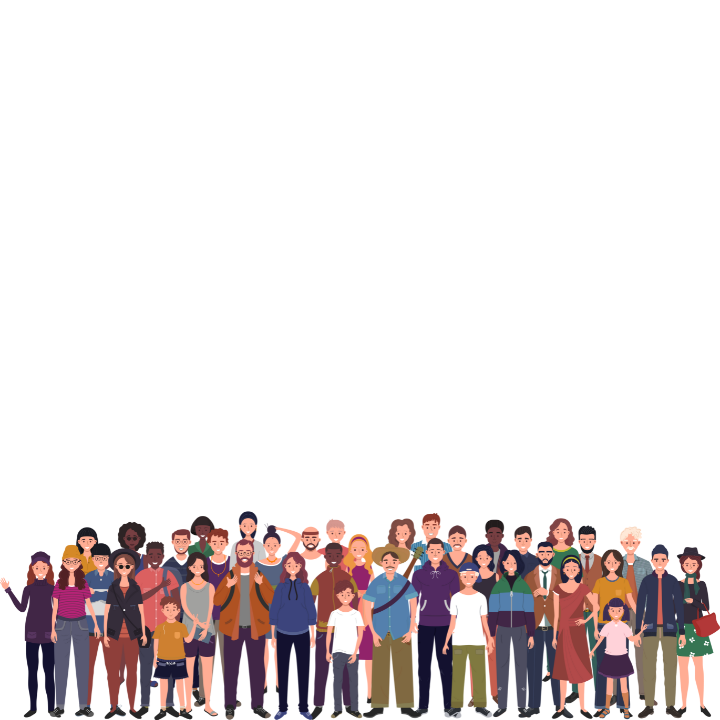 08.
¿Cómo responder ante dudas sobre la confidencialidad de los datos?
Se debe señalar a la ciudadanía que el personal Censo del INE tiene la obligación de NO divulgar, ni compartir la información proporcionada, garantizar su confidencialidad y el uso exclusivo para fines estadísticos. 

Para responder el Censo de Población y Vivienda 2024, NO se solicita el documento de identificación nacional, pasaporte o RUN, tampoco información sobre situación migratoria, ni algún otro tipo de documentación.
09.
¿Cuáles son tus principales  tareas como censista?
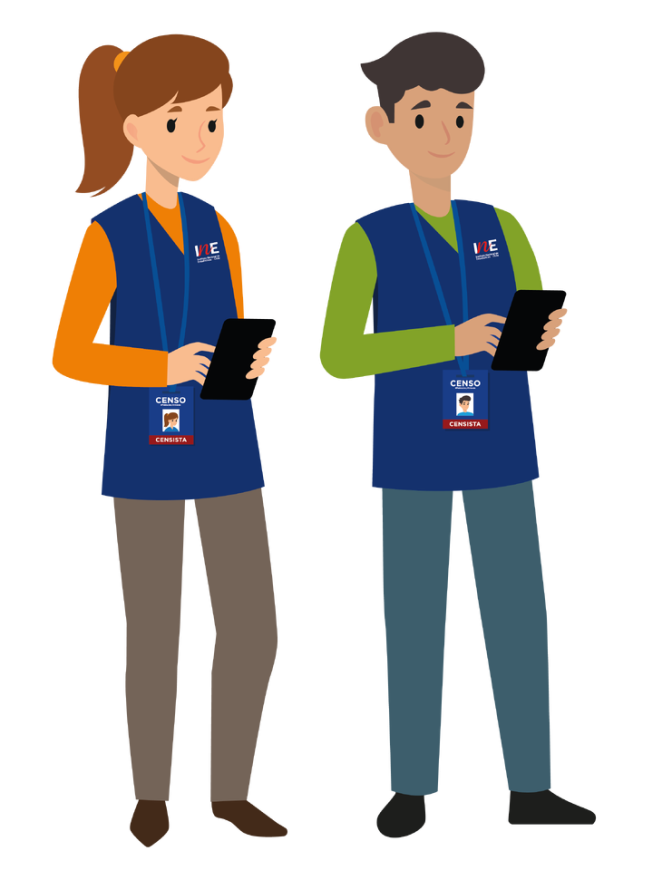 Seguir los lineamientos entregados en la capacitación (conceptos, definiciones, protocolos de recolección y secreto estadístico).​


Resguardo y utilización de los bienes de uso y consumo (chaqueta, credencial, etc.).
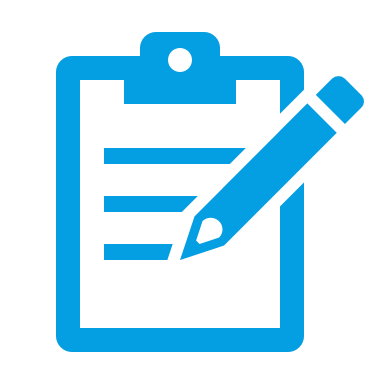 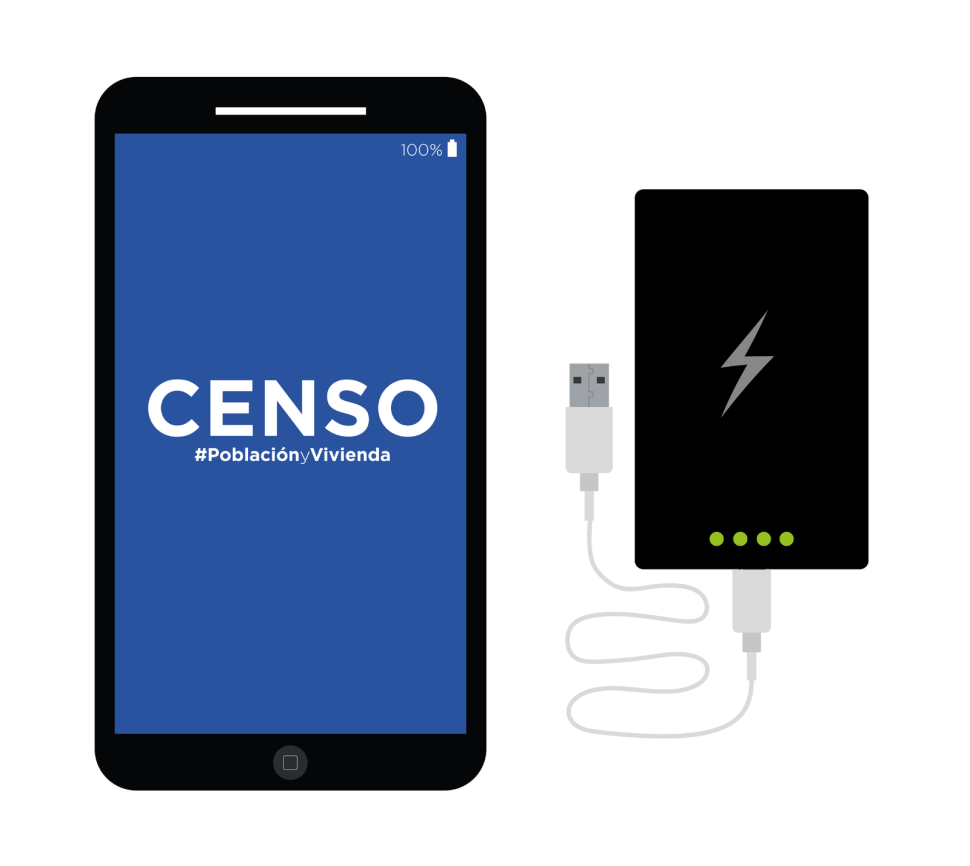 ¿Alguna pregunta o comentario?
¡Muchas gracias!